Dusting for Fingerprintsin Private Data
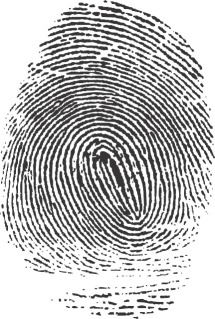 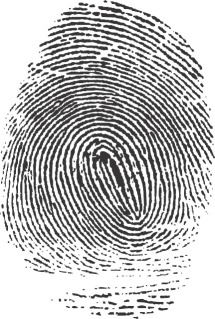 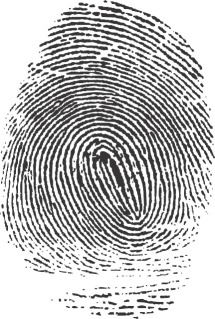 Jonathan Ullman, Northeastern University
This talk
tracing attacks:                                                                            privacy breaches beyond re-identification

a counterpoint to the previous two talks:                                     the limits of privacy in high-dimensional datasets

a positive note:                                                                                     DP matches the limits imposed by tracing attacks
The usual story: re-identification attacks
Anonymized data can invariably be re-identification by linking PII with external sources of information. 
well-known example: Netflix challenge [Narayanan, Shmatikov ’08]
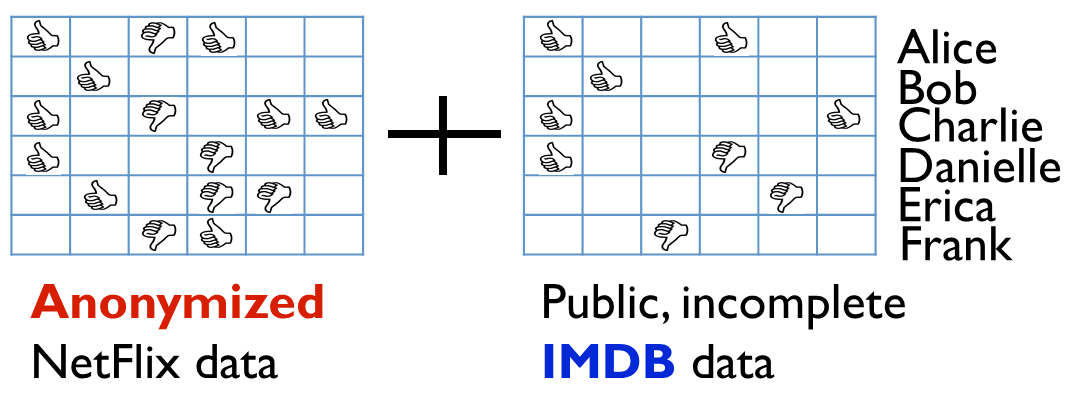 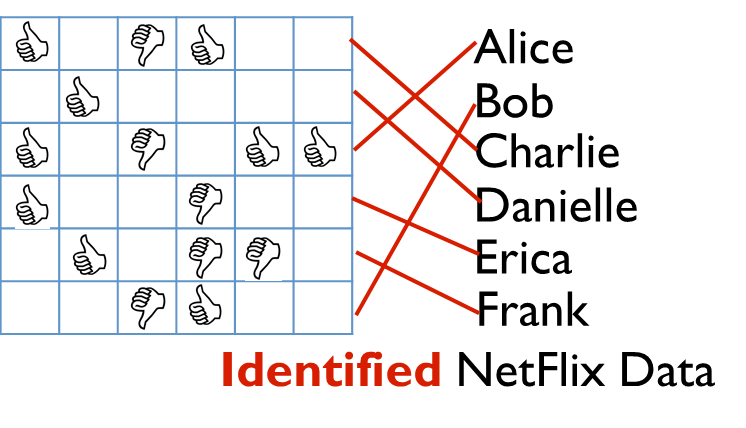 “Anonymization is increasingly easily defeated by the very techniques that are being developed for many legitimate applications of big data.”
-PCAST Report on Big Data and Privacy

“De-identified data isn’t.”
-Cynthia Dwork
A surprise: reconstruction attacks
The entire dataset can be reconstructed given “too many”, “overly accurate”, statistics on the dataset                         [Dinur, Nissim, ’03]
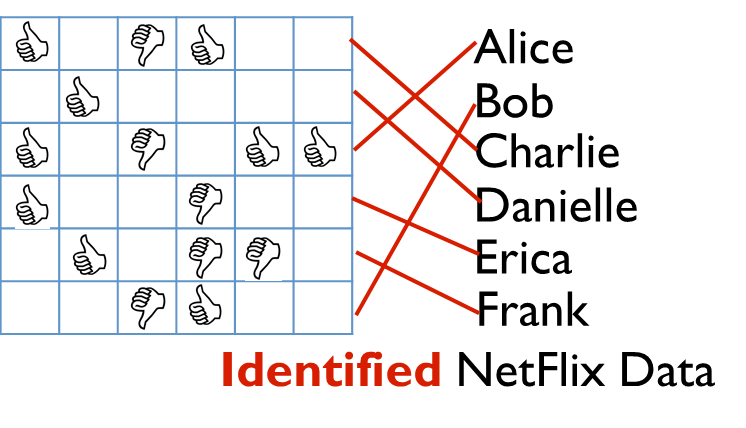 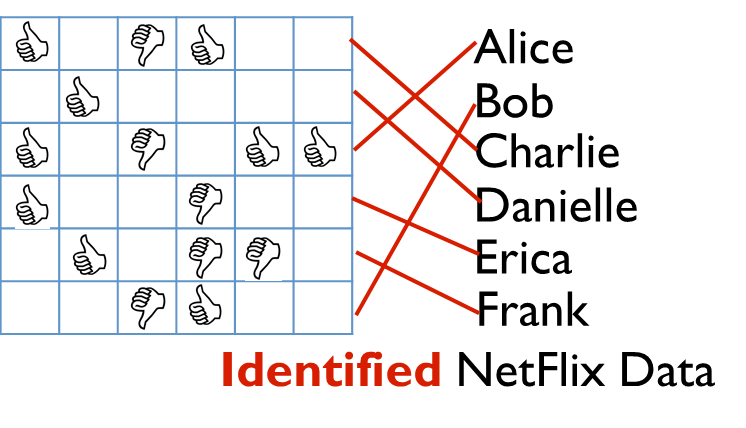 Reconstructed NetFlix Data
Extremely simple statistics like:
	How many people like Napolean Dynamite?
	Is liking this movie predictive of liking Napoleon Dynamite?
	Is this a good clustering of movies based on tastes?
Today: tracing attacks on aggregated data
[Homer et al.’08]: determining membership in genomic datasets using only frequencies of certain alleles
Given genomic information about an individual, an attacker can detect if that individual is in the case group or control group
Led NIH to change policy on access to data from studies they fund





Sensitive info was leaked, even though no PII was made available and no one was re-identified!
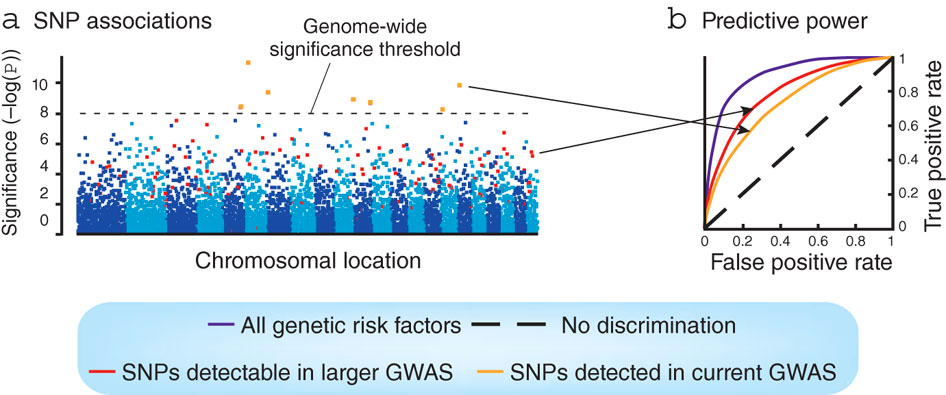 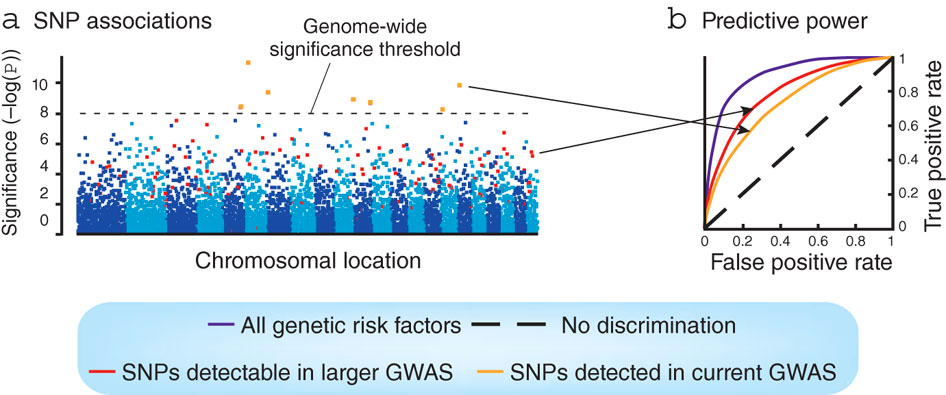 case group statistics
control group statistics
Today: tracing attacks on aggregated data
Individual data leaves a fingerprint in aggregate statistics       that can be traced to an individual

Our work: robust tracing attacks [DSSUV’15]
Extremely tolerant to noise in the released statistics
Very mild assumptions, very little external information
Techniques inspired by fingerprinting codes [BS’98, T’03, BUV’14].


Differential privacy comes at very little cost                            beyond the limits imposed by tracing attacks
Roadmap
A model for tracing attacks
releasing the mean
the attacker’s resources and objective

Results
statements
the inner product attack
snapshots of the analysis
a demonstration of the tightness of DP

Extensions
selecting significant statistics
Featured Players
Tracing Attacks
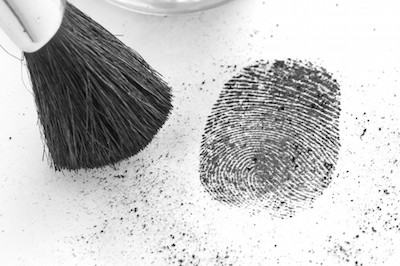 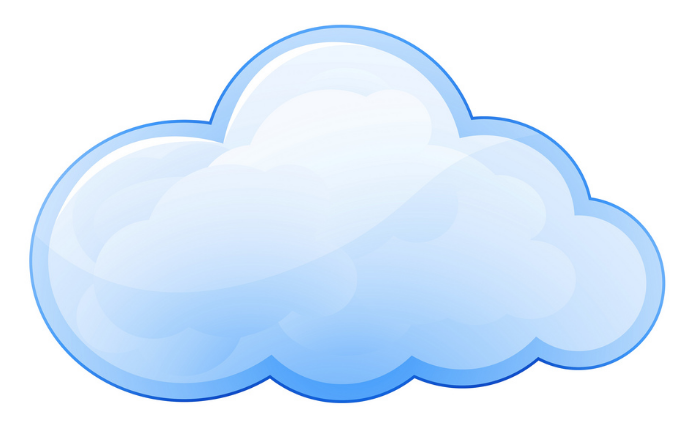 Attacker
No PII, no one to re-identify!
Tracing Attacks: Exact Statistics
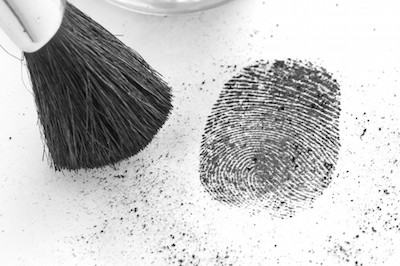 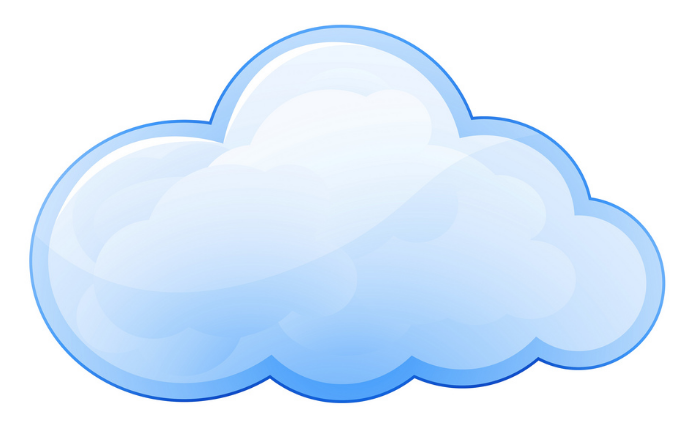 Attacker
Noisy Means: Sampling Error
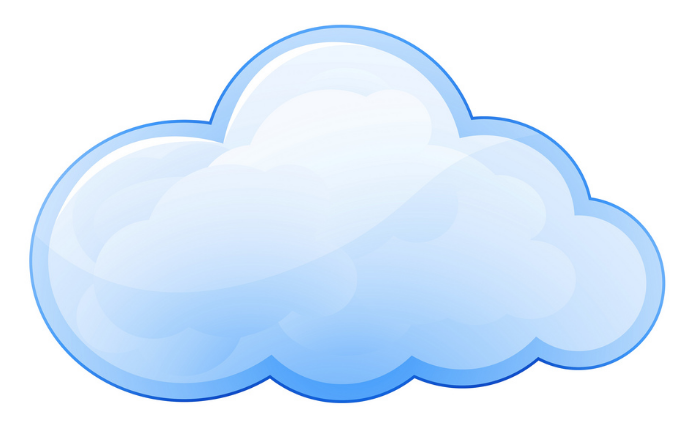 There is already noise in the data!
We know we need some noise for privacy, do we need noise larger than the sampling error?
Tracing Attacks: Exact Statistics
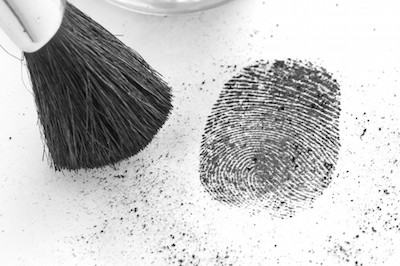 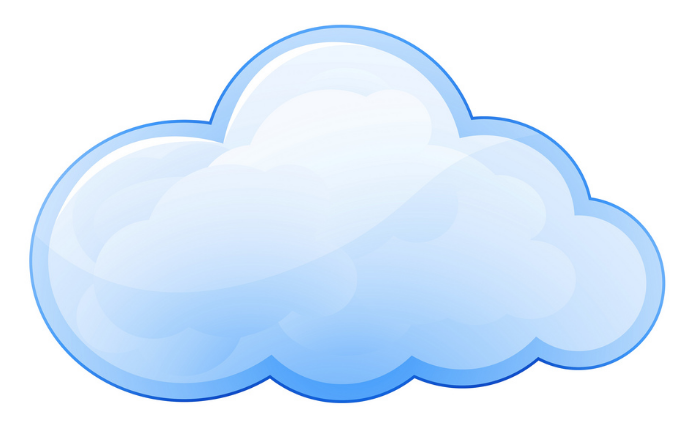 Attacker
Noisy Means: DP
Noisy Means: Subsampling
Robust Tracing Attacks
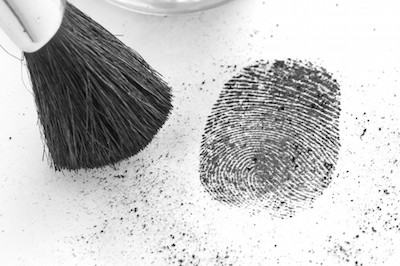 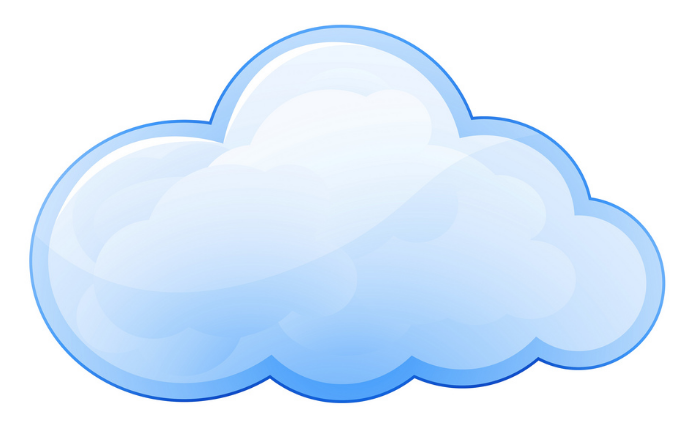 Attacker
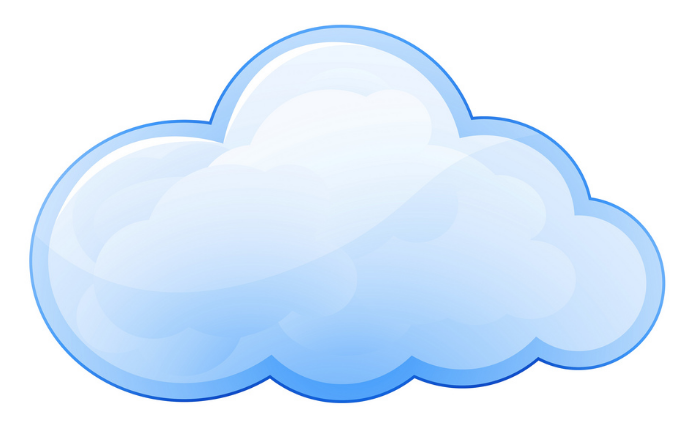 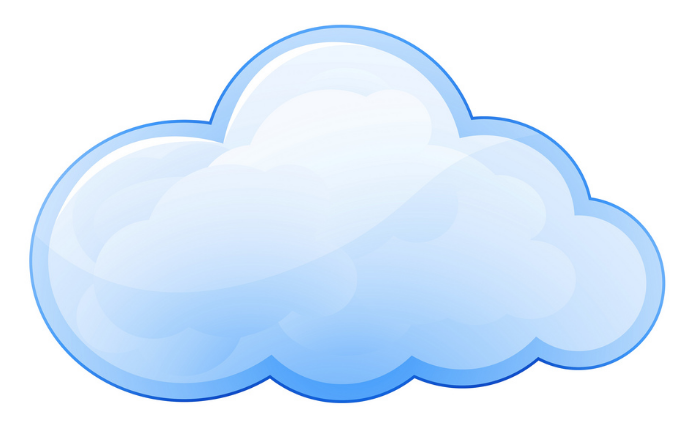 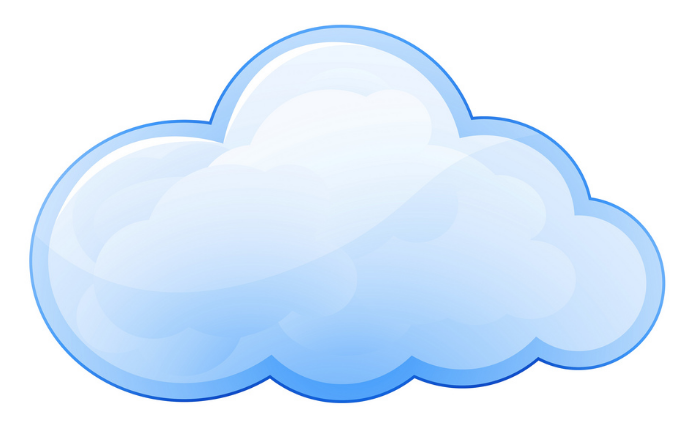 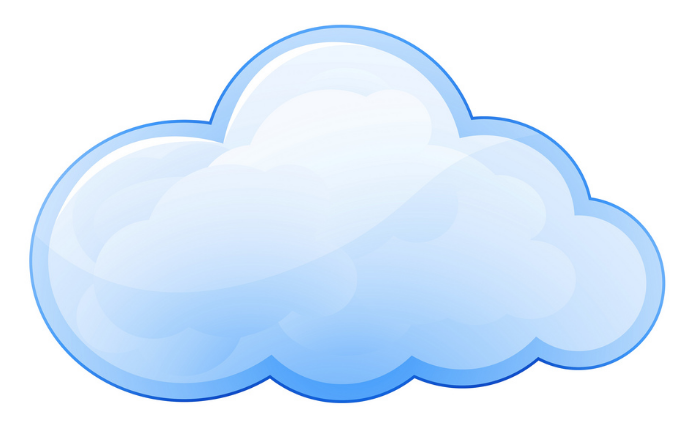 Noisy Means: DP
Noisy Means: Subsampling
Robust Tracing Attacks
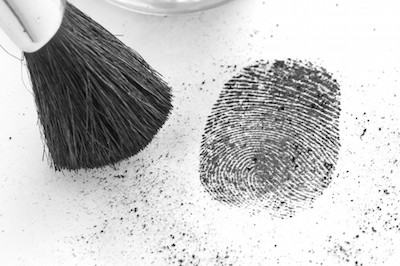 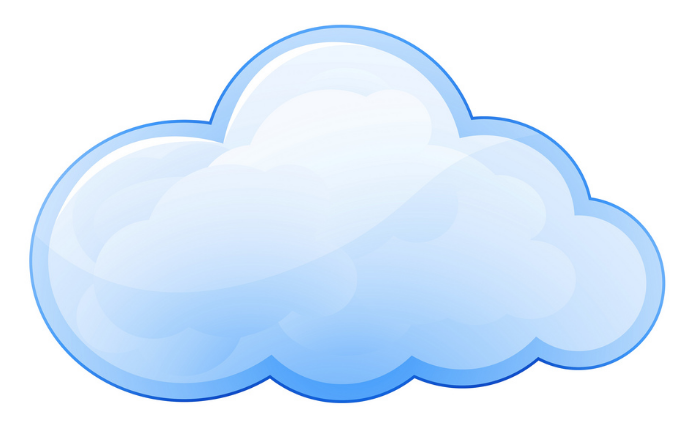 Attacker
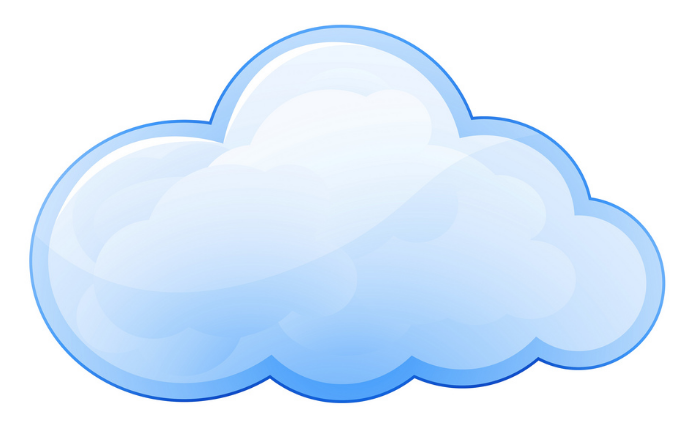 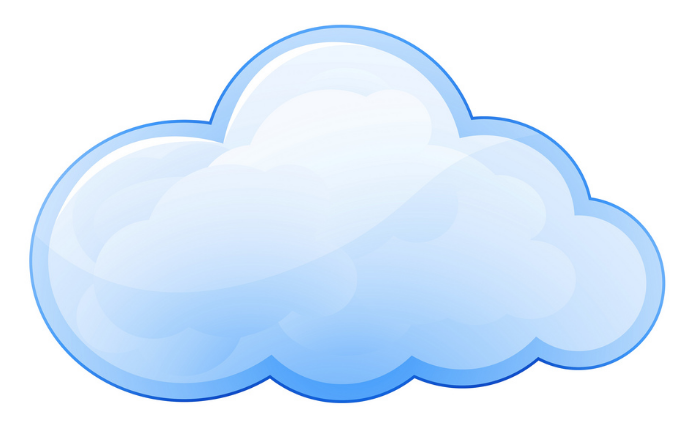 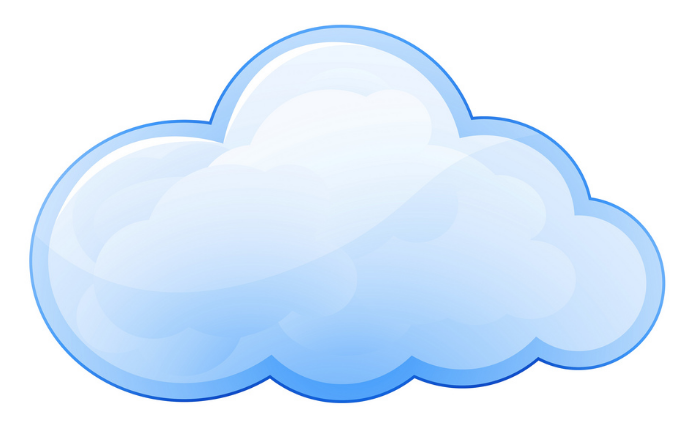 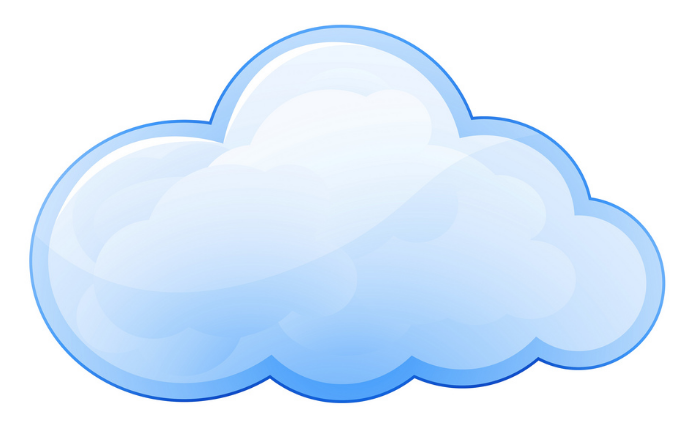 Robust Tracing Attacks
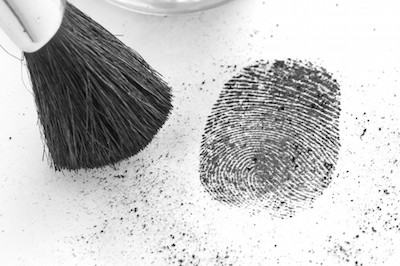 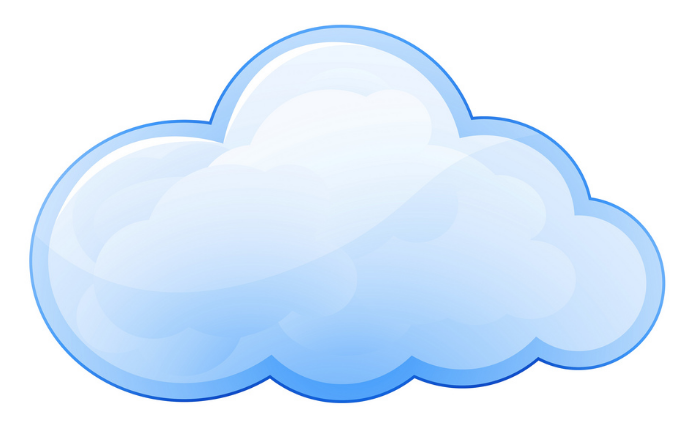 Attacker
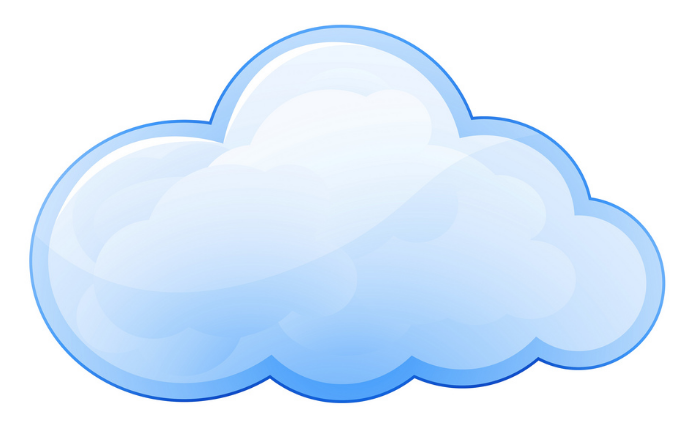 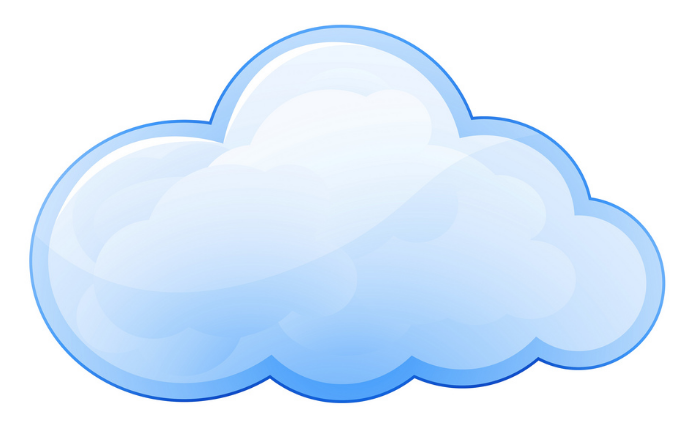 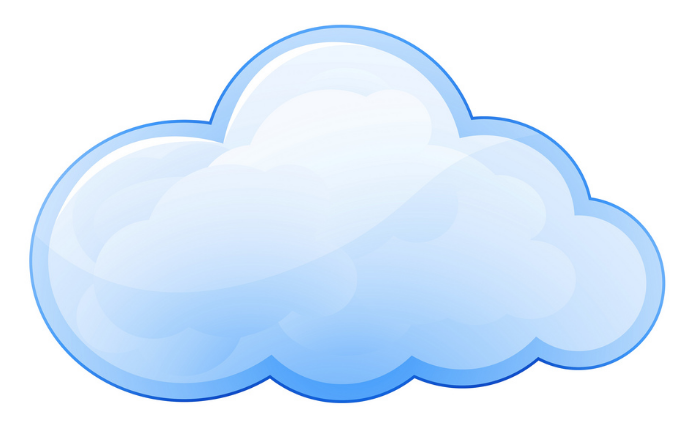 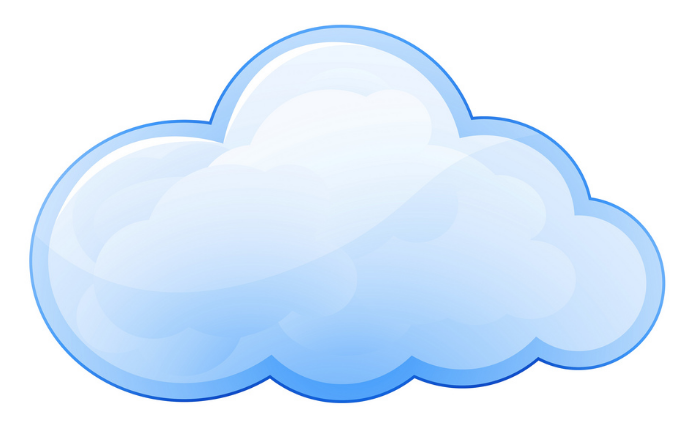 The Inner Product Attack
Is the released mean significantly closer to the target or to a random member of the population?
correlation of noisy marginals with a random member of the population
correlation of noisy marginals with the target
otherwise
significance threshold
It’s so simple it fits on one slide in a rather large font
Demo: Exact Mean
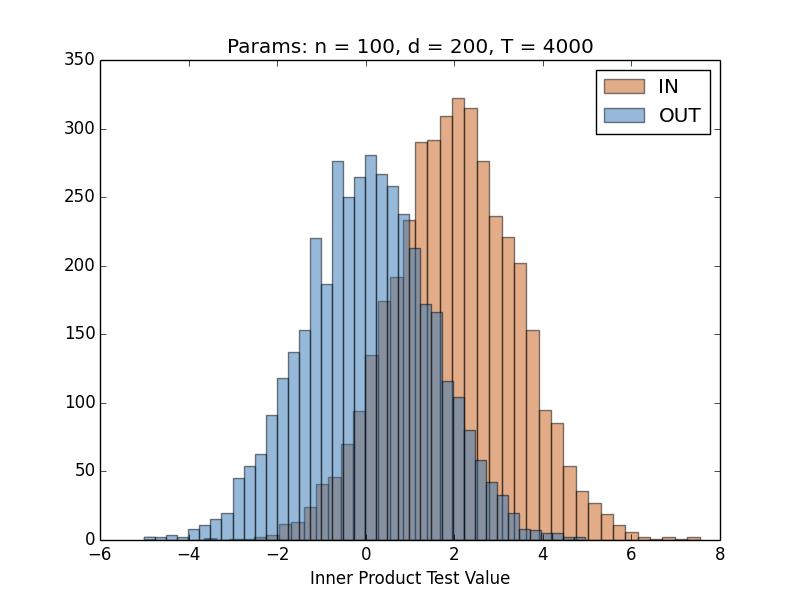 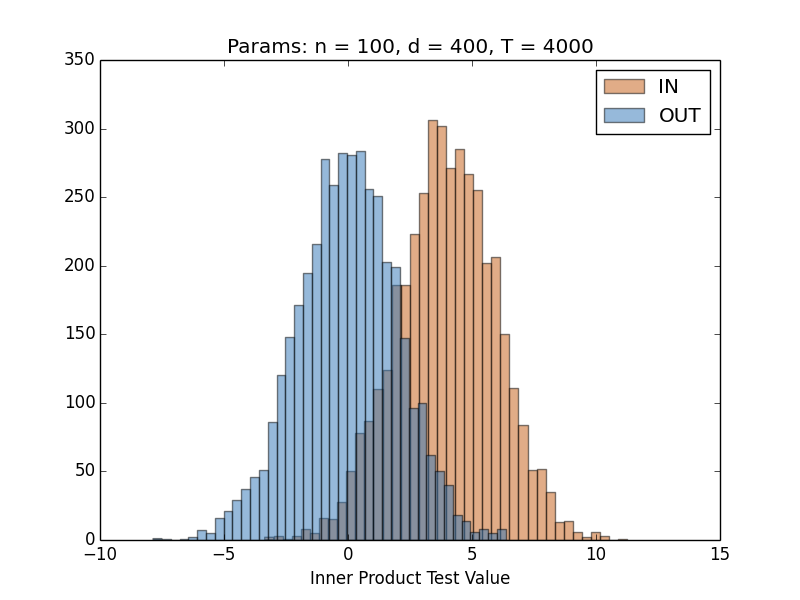 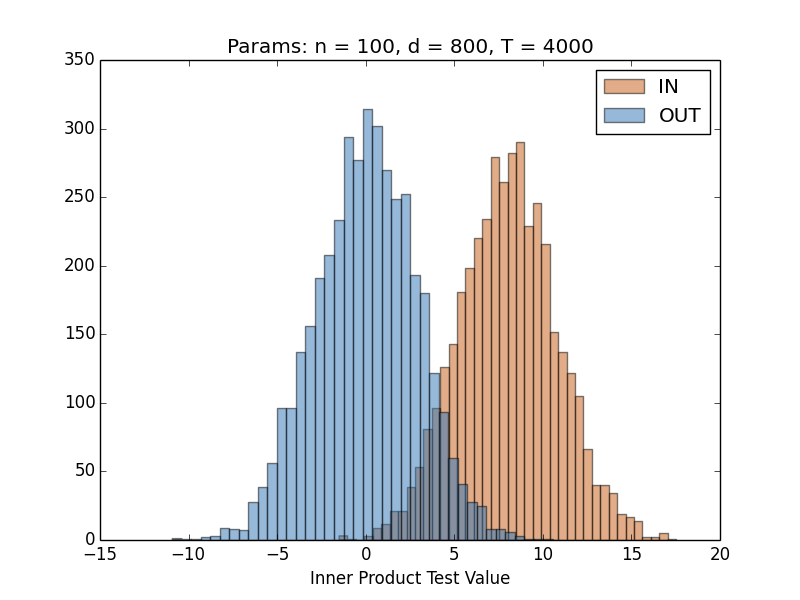 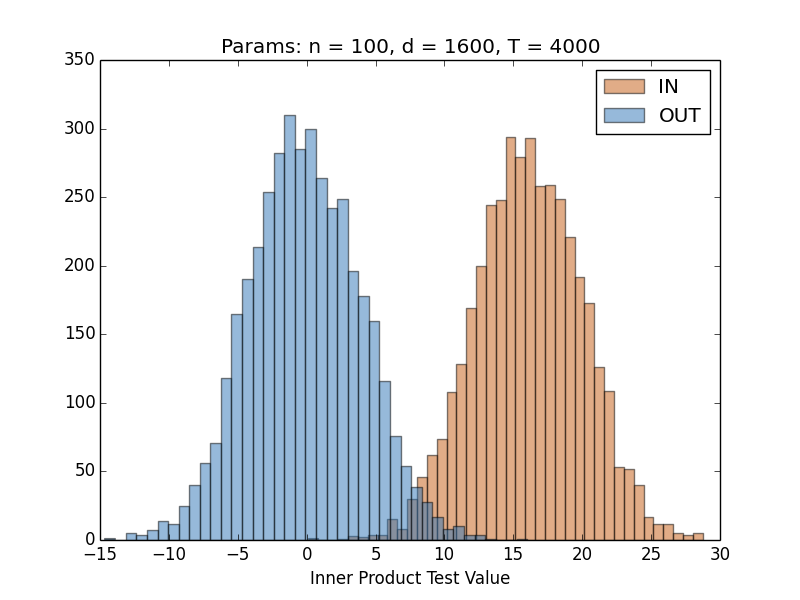 otherwise
Demo: Gaussian Noise for DP
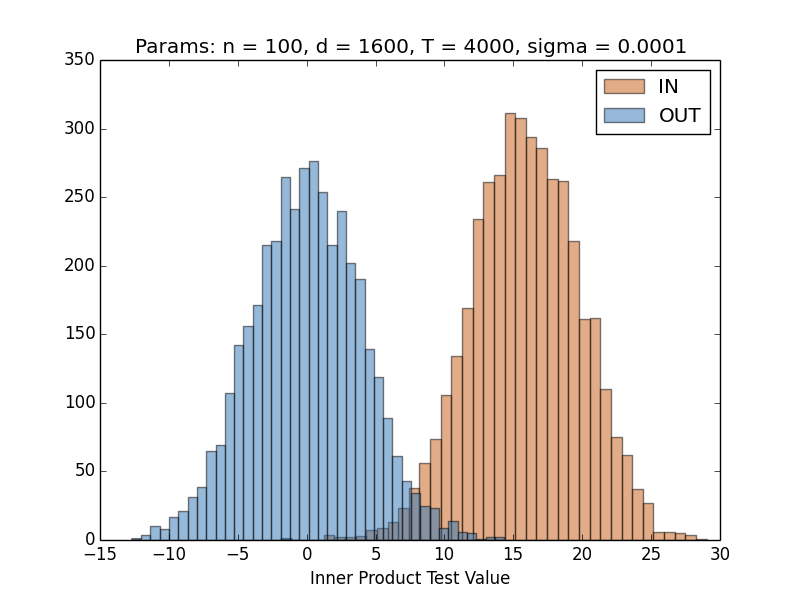 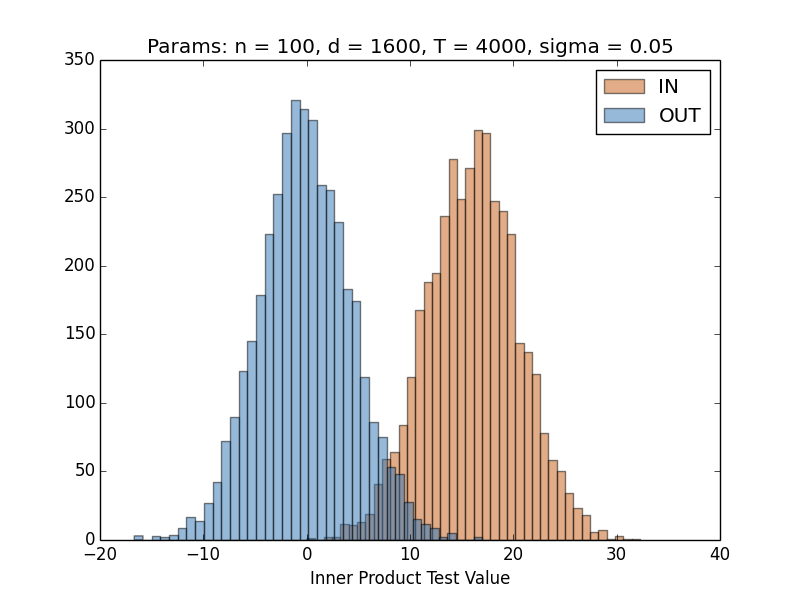 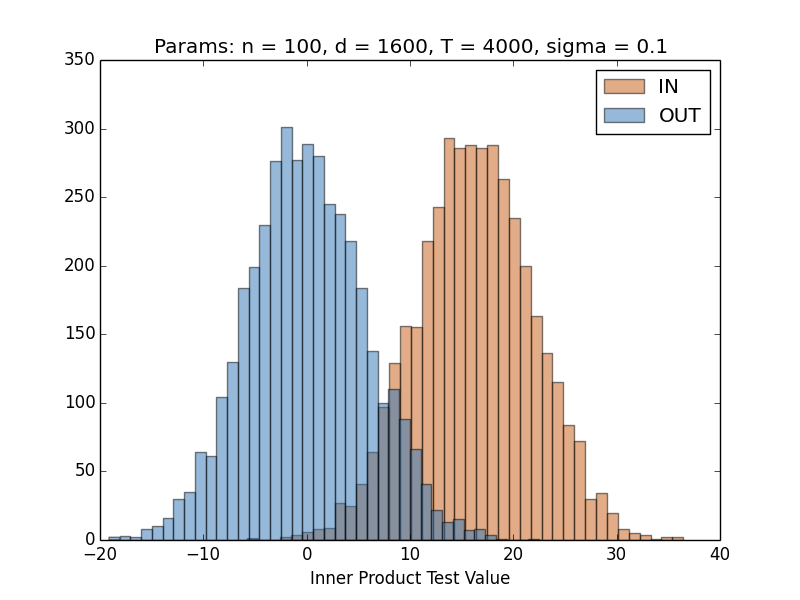 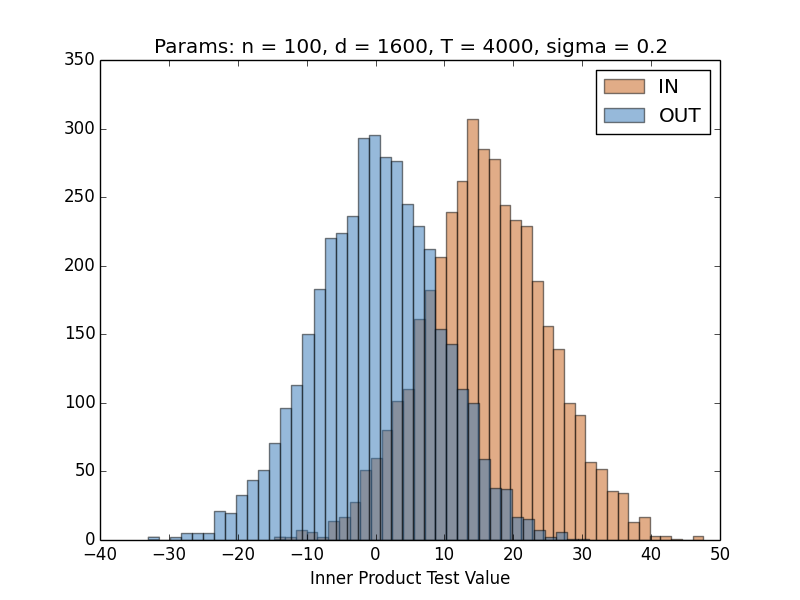 otherwise
Analysis Overview: No Noise
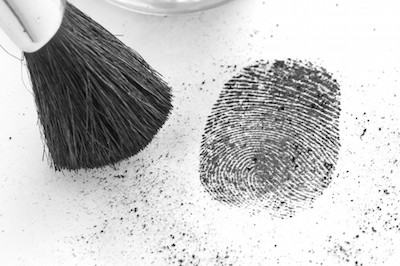 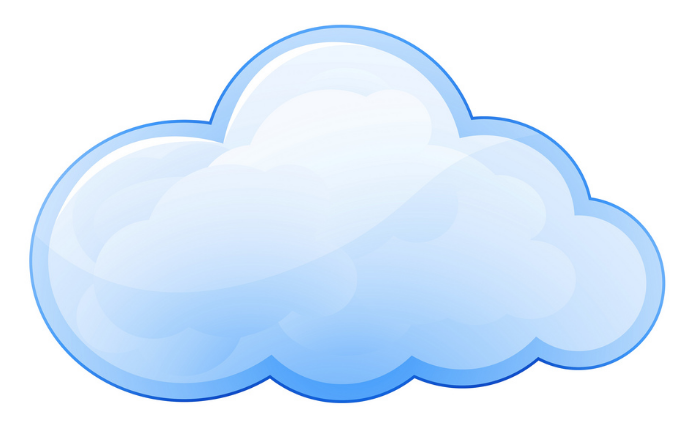 Attacker
Analysis Overview: No Noise
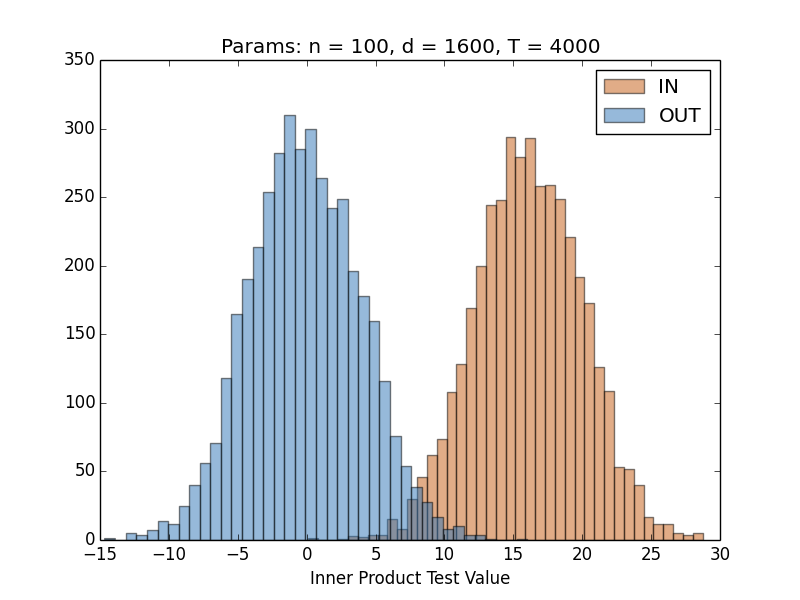 otherwise
Analysis Overview: No Noise
otherwise
Analysis Overview: No Noise
We only need the dataset to have some variance.
otherwise
Analysis Overview: Robust
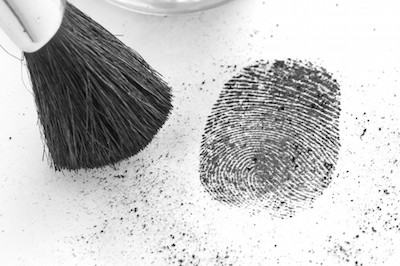 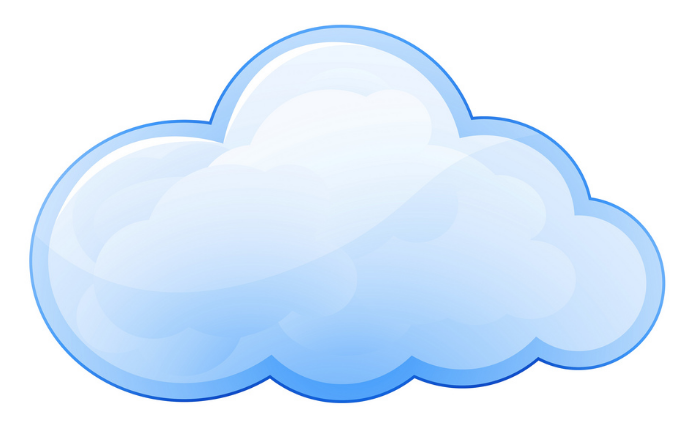 Attacker
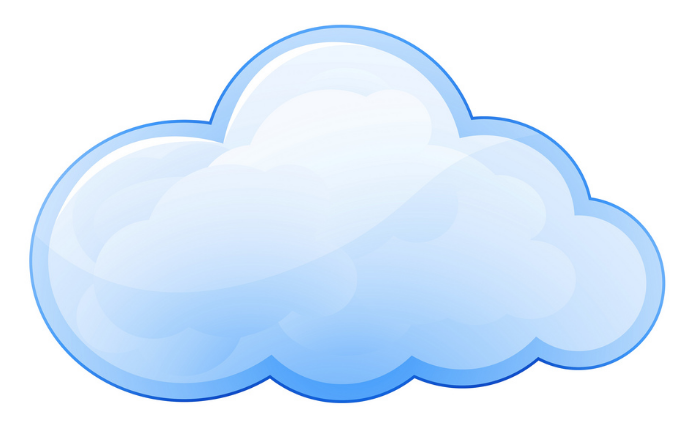 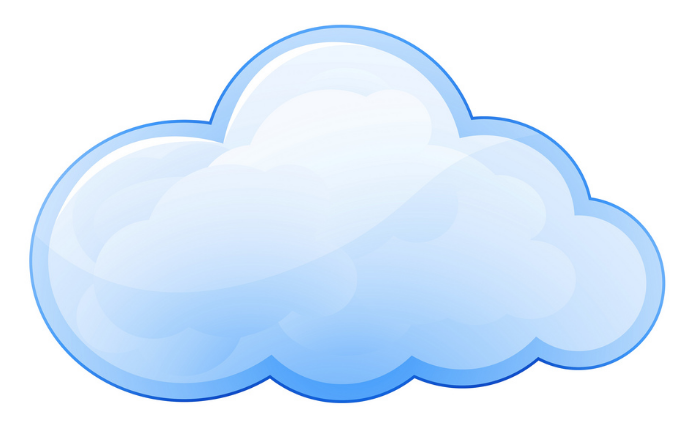 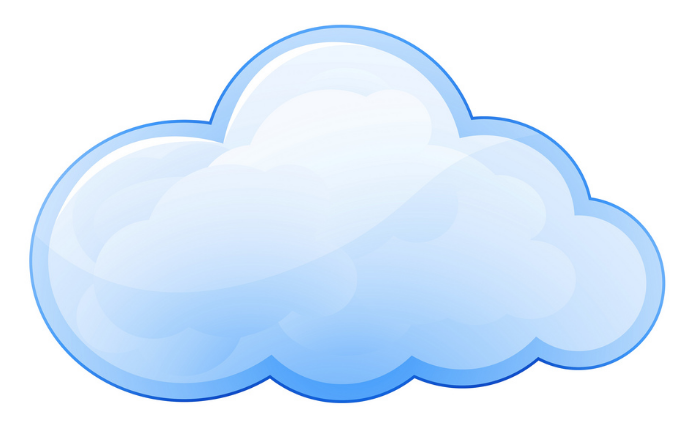 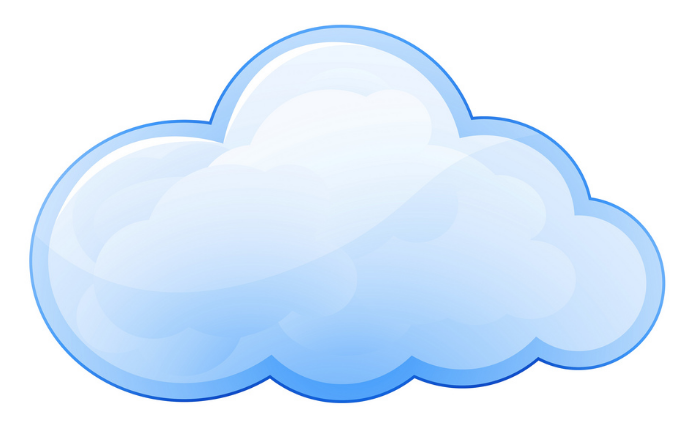 Analysis Overview: Robust
otherwise
Analysis Overview: Robust
otherwise
Analysis Overview: Robust
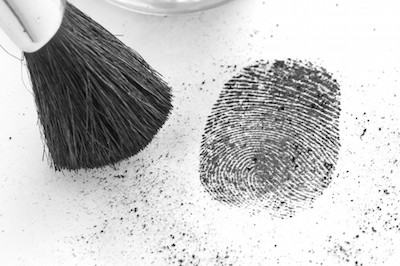 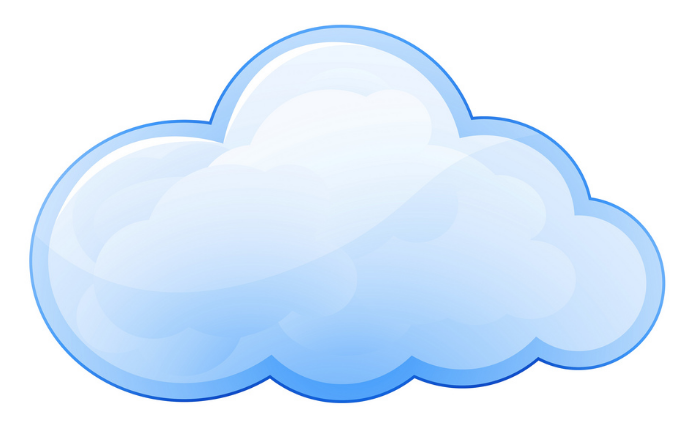 Attacker
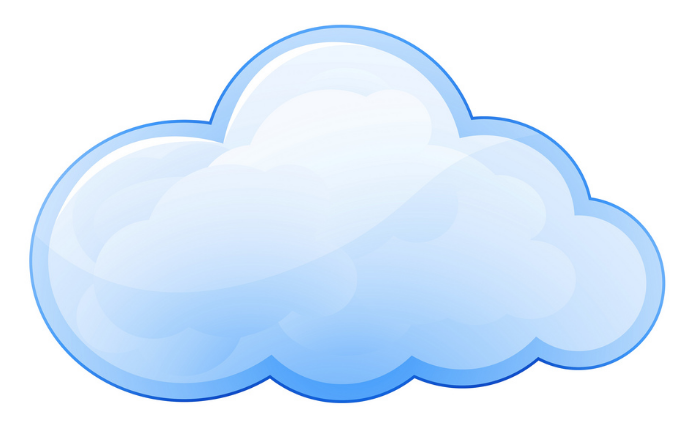 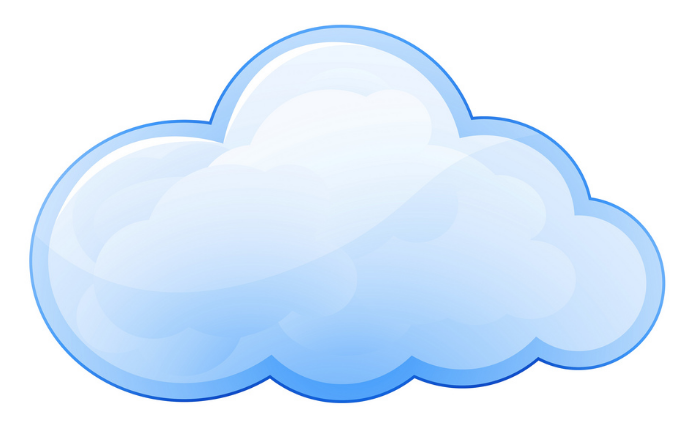 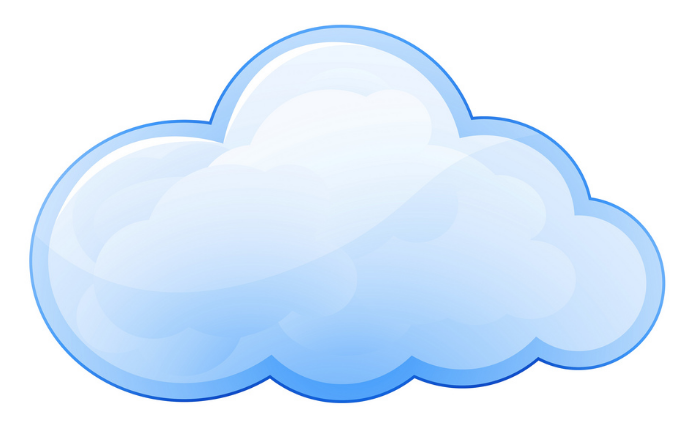 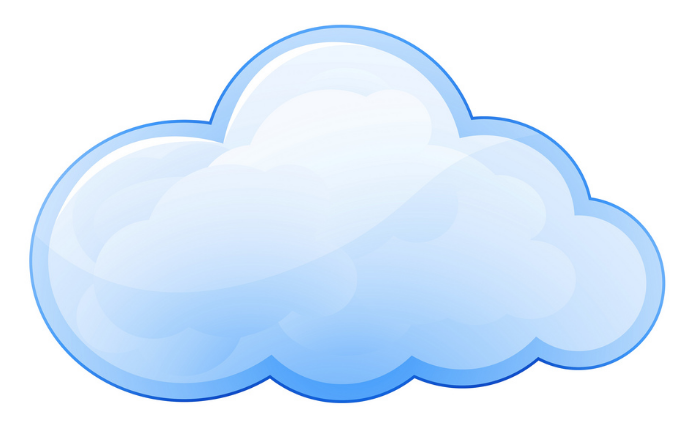 This talk
tracing attacks:                                                                            privacy breaches beyond re-identification

a counterpoint to the previous two talks:                                     the price of privacy in high-dimensional datasets

a positive note:                                                                                     DP matches the limits imposed by tracing attacks
Conjecture: this phenomenon is extremely pervasive.
Extension: Variable Selection
Demo: Variable Selection
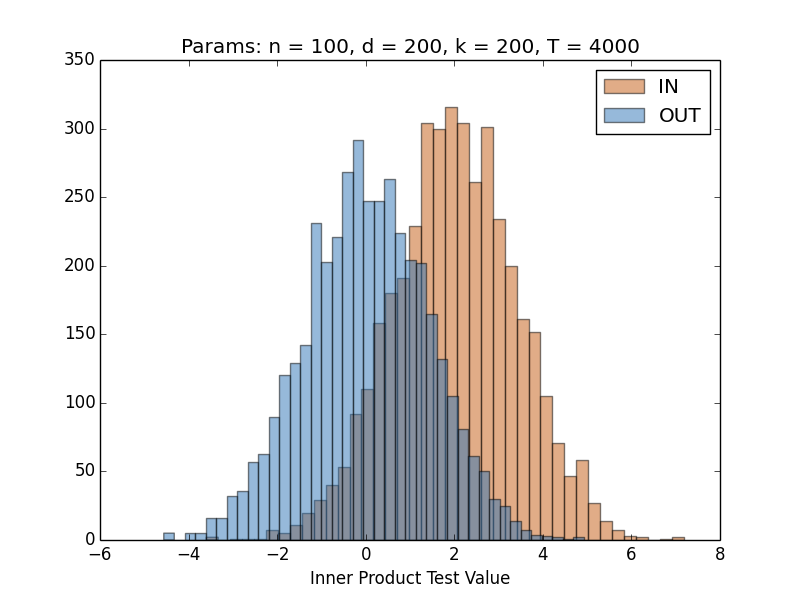 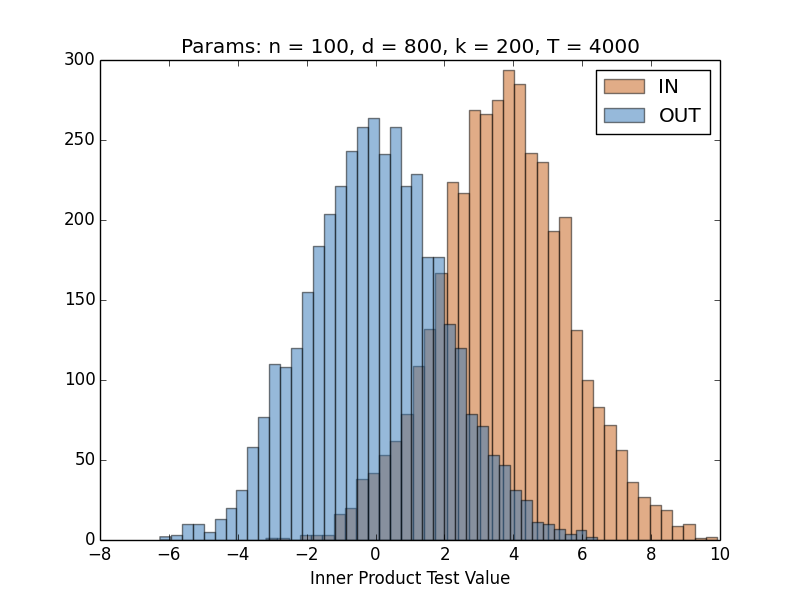 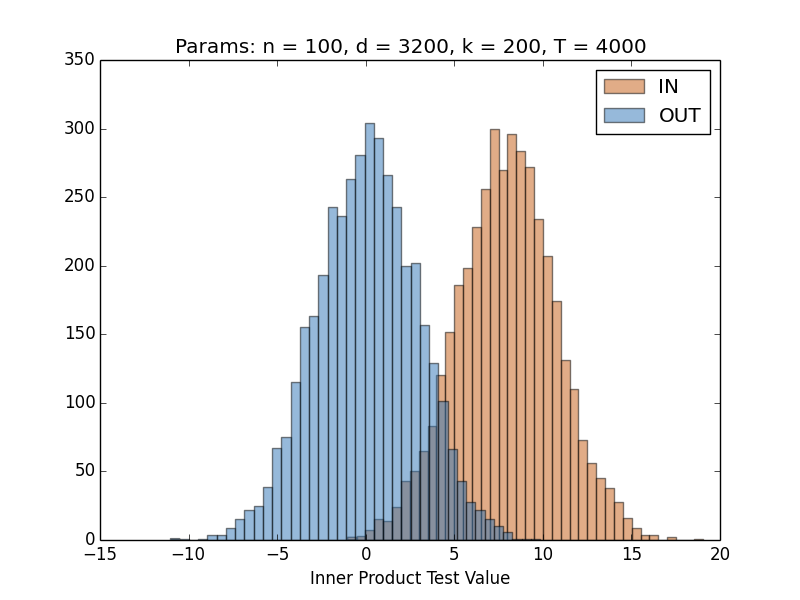 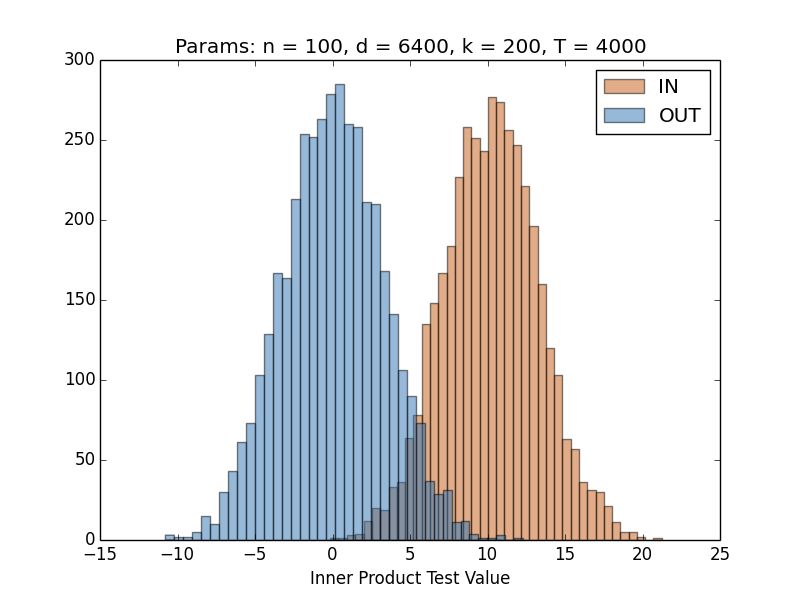 otherwise
Extension: Variable Selection
*Technical conditions…
Summary
Individual data leaves a fingerprint in aggregate statistics       that can be traced to an individual
Sensitive information is leaked even when there is no PII and no one to reidentify

Our work: robust tracing attacks [DSSUV’15]
Extremely tolerant to noise in the released statistics
Very mild assumptions, very little external information
Techniques inspired by fingerprinting codes [BS’98, T’03, BUV’14].


Differential privacy comes at very little cost                            beyond the limits imposed by tracing attacks
Thank you!
[Speaker Notes: Make more compelling.]